Probabilism & Bayesianism
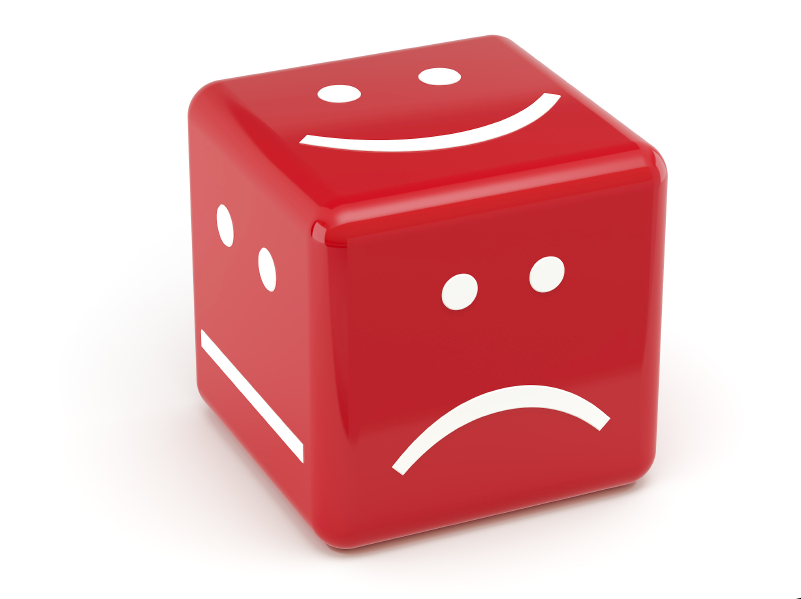 Kareem Khalifa
Philosophy Department
Middlebury College
Overview
Motivating Probabilism
Bayesian Epistemology
Probabilism Problematized
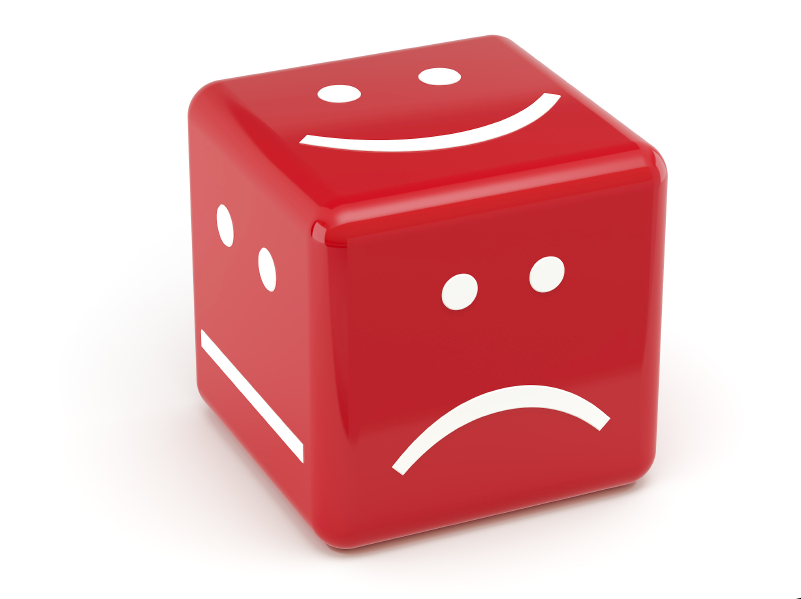 1. Motivating Probabilism
1.1. Comparison with deductive logic
1.2. Probability theory
1.2.1. Conditionalization
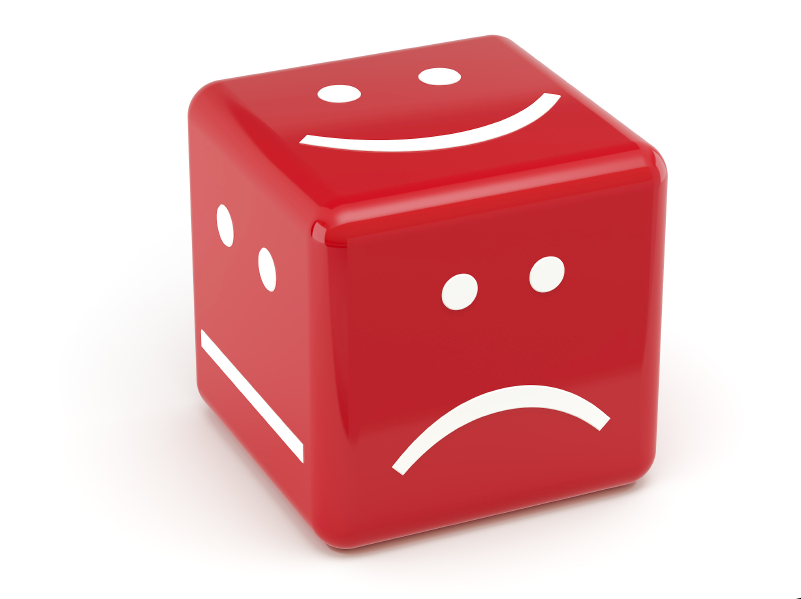 In-Class Exercise
First, come up with plausible examples for e and h, and plausible prior probabilities for e, h, e|h. 
Then, think of a different e and change the probabilities accordingly.
Then, use your original e and change h.
Do you get plausible changes in the posteriors?
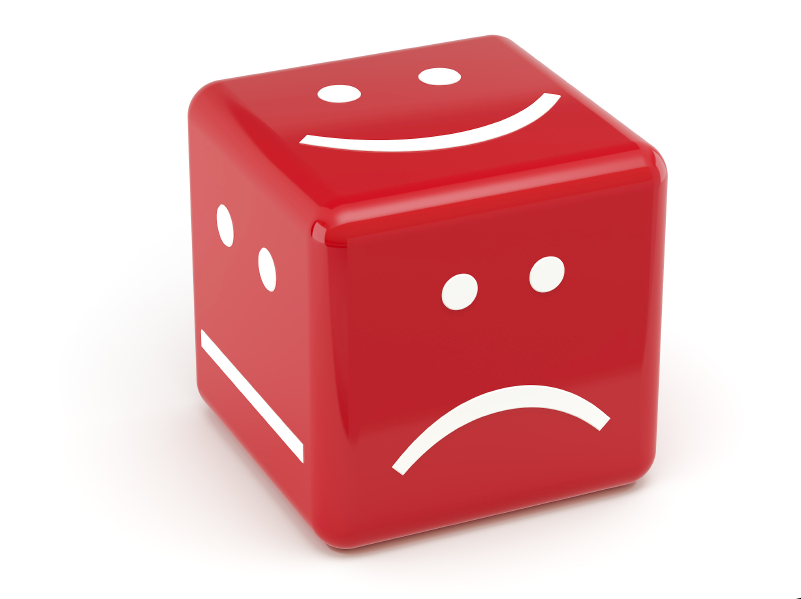 2. Bayesian Epistemology
2.1. Problems with descriptive subjectivism
2.2. Dutch Book Argument
2.2.1. Objections
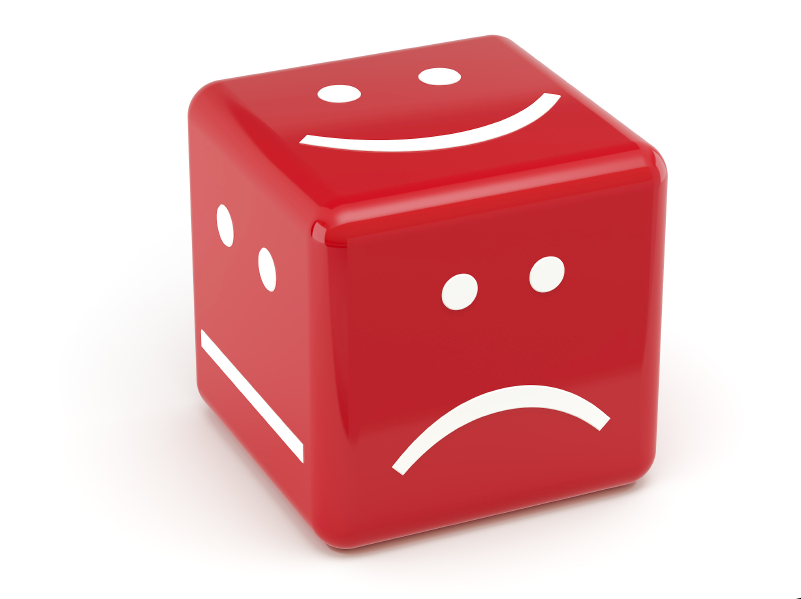 [Speaker Notes: How do we measure degrees of belief? A crucial function of belief is how it figures in our behavior. We can see every intentional behavior as a kind of bet. For instance, when I intend to make coffee by pushing the appropriate buttons on the coffee maker, I’m basing my future actions on this being an effective action. But to base one’s future actions on this way is to act just like a bettor: one is doing something with the expectation of certain kinds of returns. So, we can view each action as a bet. This means that we can construe degrees of belief as betting odds. To assign a probability of 0.75 to the coffee maker working means that I would only bet against the coffee maker working if I were given $3 on a $1 bet (3:1 betting odds.)]
3. Probabilism Problematized
3.1. Tautologies
3.2. Arbitrary priors
3.3. Old evidence
3.4. New theories
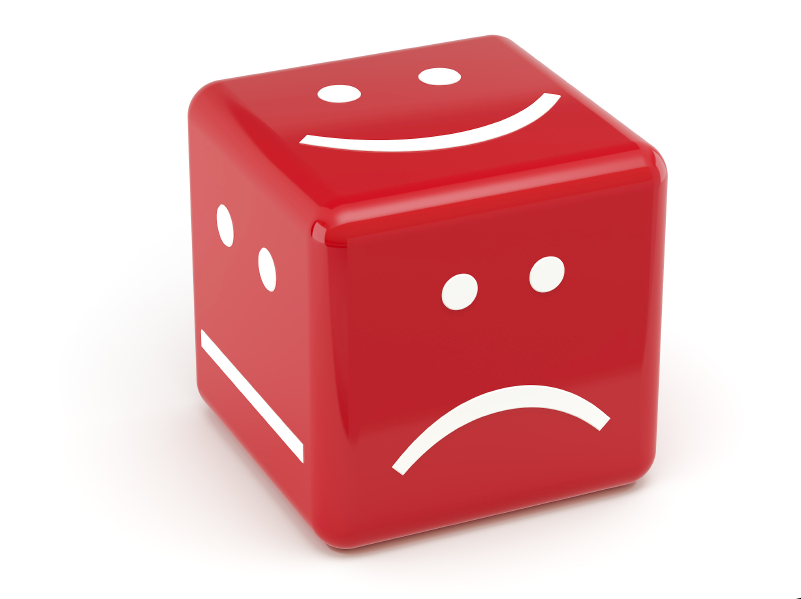